LUMEA LASERELOR
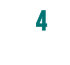 Componentele Laserului Roşu
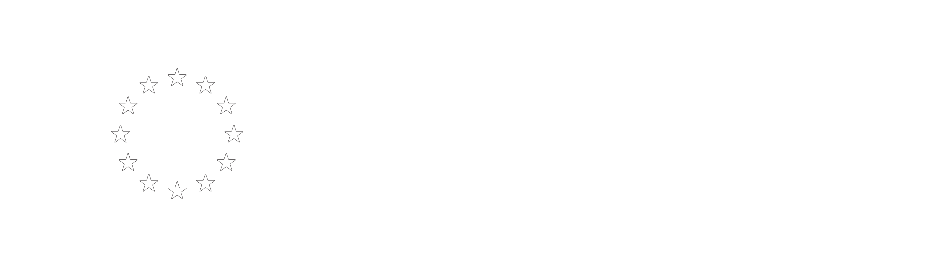 <number>
LASER
Un laser este o maşină care face ca miliarde de atomi să pompeze afară trilioane de fotoni (particule de lumină) toate odată. 
Aşa că ele se aliniază pentru a forma o... 

                                 ...rază de lumină concentrată.
x
x
LASERUL ROŞU
Un laser roşu conţine un cristal lung făcut dintr-un rubin cu un tub înfăşurat în jurul lui.
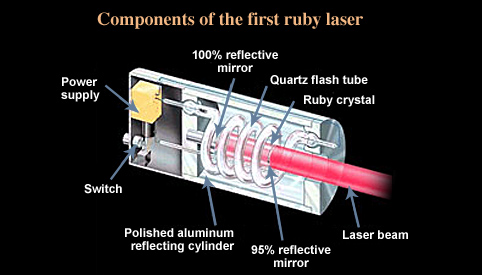 LASERUL ROŞU
Tubul arată aproape la fel ca o bandă fluorescentă de lumină, numai că este înfăşurată în jurul unui rubin de cristal şi străluceşte foarte des precum bliţul unei camere.
?
FOARTE BINE!
Trece la următorul subiect din zona Cum Funcţionează Laserul!

 CUM FAC COMPONENTELE ACESTEA SĂ LUMINEZE LASERUL?
<number>